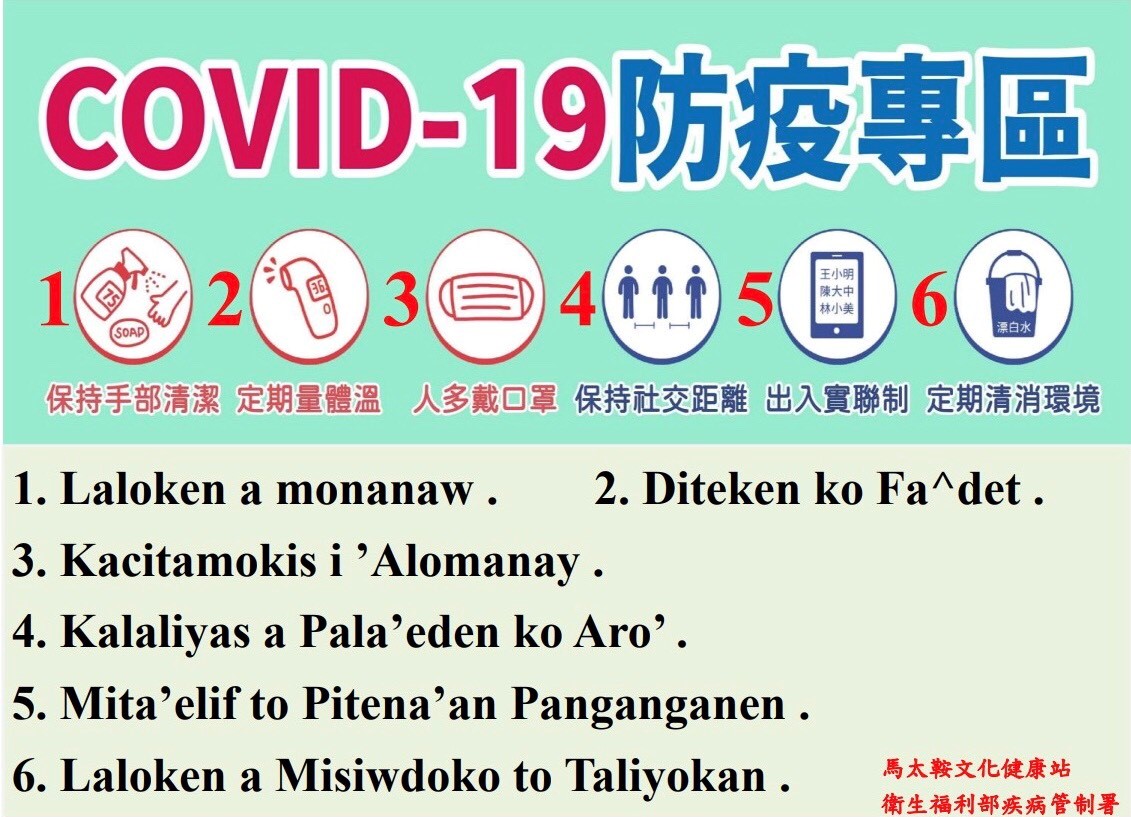 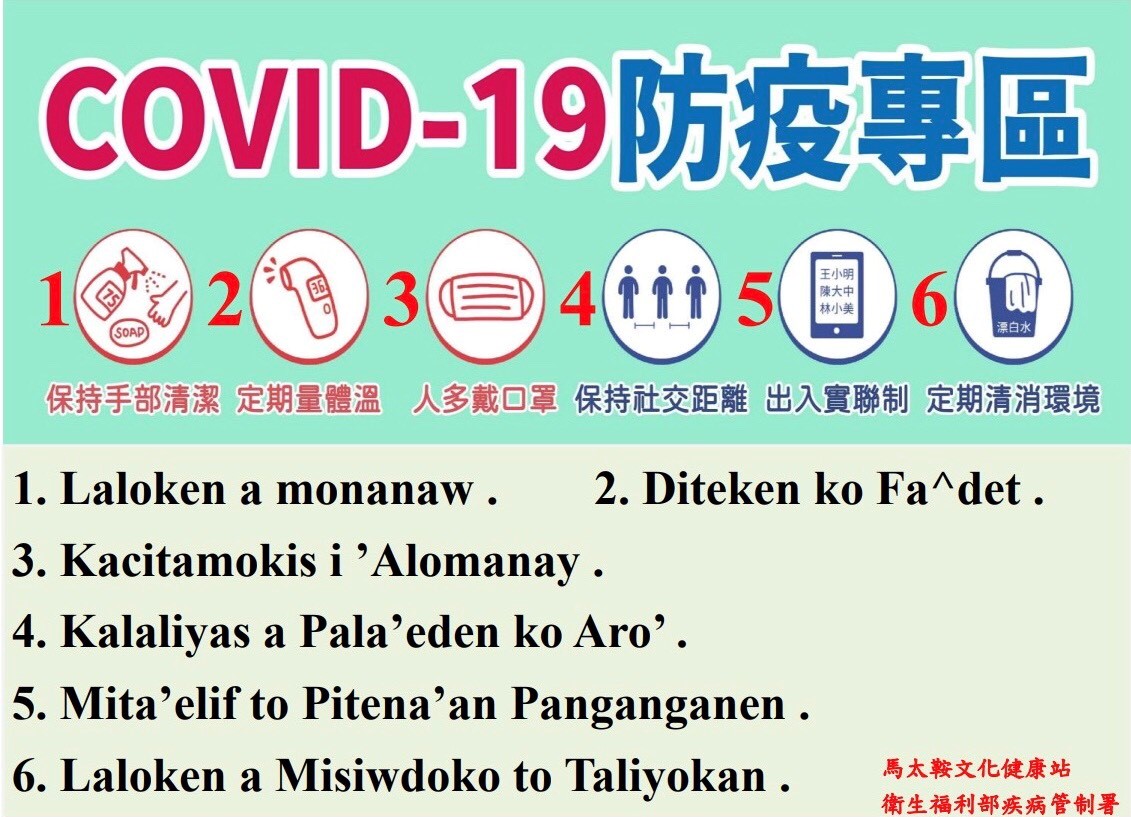 1.Laloken a monanaw ku kamay.
2.Diteken ko faedet.
3.Kacitamokis i kasaopo nu alomanay.
4.Kalaliyas a palaeden ko aro’.
5.Milaelif to pitenaan panganganen.
6.Lalaloken misiwdoko ko taliyokan.
(阿美族語)
新城鄉族語推廣教室編製 110.07